ΦΟΙΤΗΣΗ ΣΤΟ ΤΜΗΜΑ
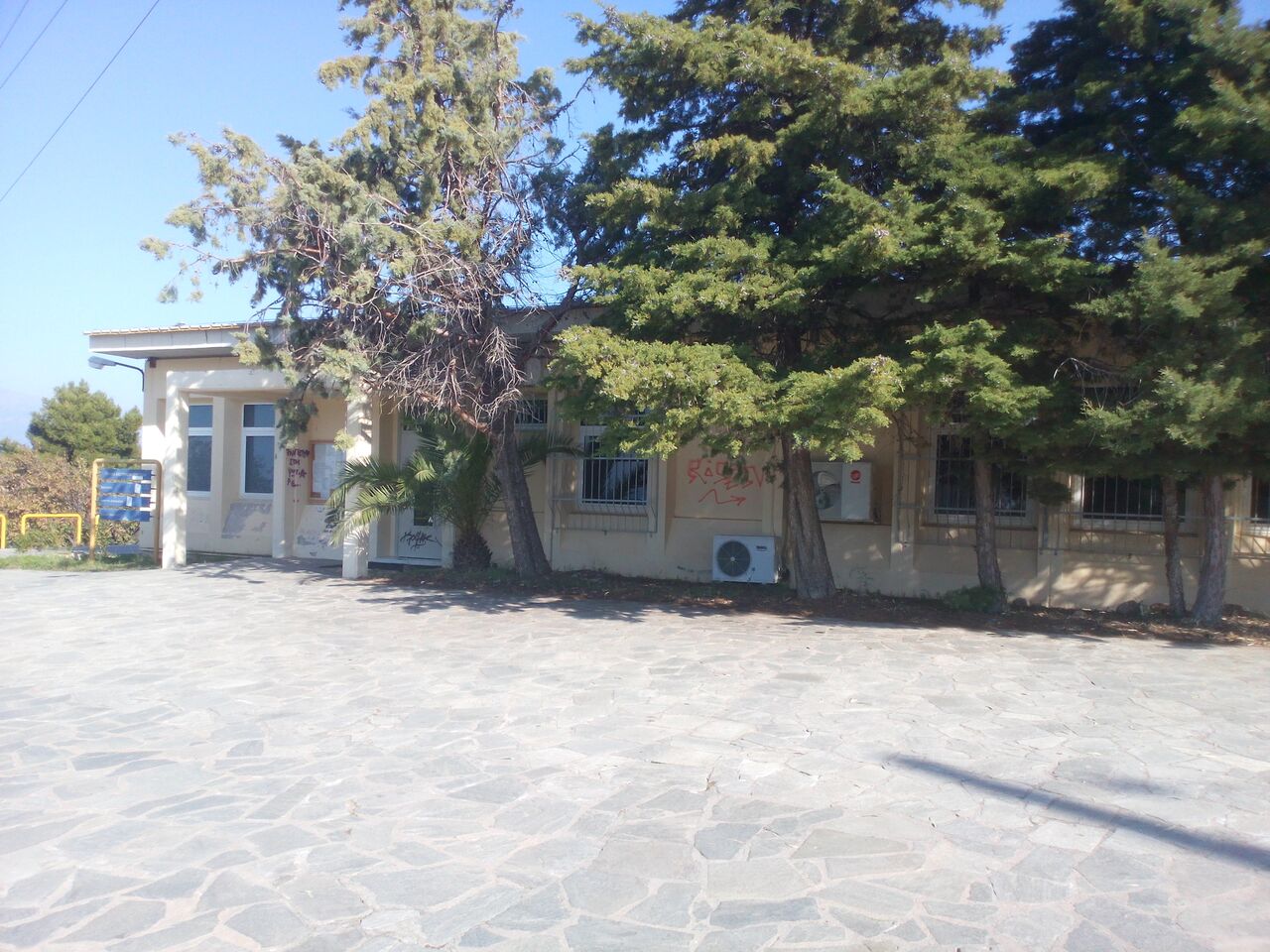 ΠΑΝΕΠΙΣΤΗΜΙΟ ΠΑΤΡΩΝ 
ΣΧΟΛΗ ΑΝΘΡΩΠΙΣΤΙΚΩΝ 
& ΚΟΙΝΩΝΙΚΩΝ ΕΠΙΣΤΗΜΩΝ
 
ΤΜΗΜΑ ΘΕΑΤΡΙΚΩΝ ΣΠΟΥΔΩΝ

Προέδρος: Ιωάννα Παπαγεωργίου
ΤΜΗΜΑ ΘΕΑΤΡΙΚΩΝ ΣΠΟΥΔΩΝ
Ιδρύθηκε το 1989 
Δέχθηκε φοιτητές 1992/1993
Τμήμα της Σχολής Ανθρωπιστικών και Κοινωνικών Επιστημών του Πανεπιστημίου Πατρών
Το πτυχίο τετραετούς φοίτησης είναι θεωρητικής κατεύθυνσης, με έμφαση στη σπουδή του αρχαίου ελληνικού θεάτρου
ΔΙΔΑΣΚΟΝΤΕΣ & ΔΙΔΑΣΚΟΜΕΝΟΙ
2024-2025
Εγγεγραμμένοι προπτυχιακοί φοιτητές: 780

Διδάσκοντες: 
Μόνιμοι: 21
ΑΙΘΟΥΣΕΣ ΔΙΔΑΣΚΑΛΙΑΣ
5 αίθουσες διδασκαλίας         κτήρια Α΄ & Β΄ 
2 αίθουσες διδασκαλίας (ΠΑΜ 11 & Κ11) 

Χωρητικότητα: 30 έως 80 θέσεις
Εξοπλισμός: tv, H/Y+web, βιντεοπροβολέας, ηχεία, κάμερες, μικρόφωνα.
ΧΑΡΤΗΣ ΑΙΘΟΥΣΩΝ ΤΜΗΜΑΤΟΣ ΘΕΑΤΡΙΚΩΝ ΣΠΟΥΔΩΝ
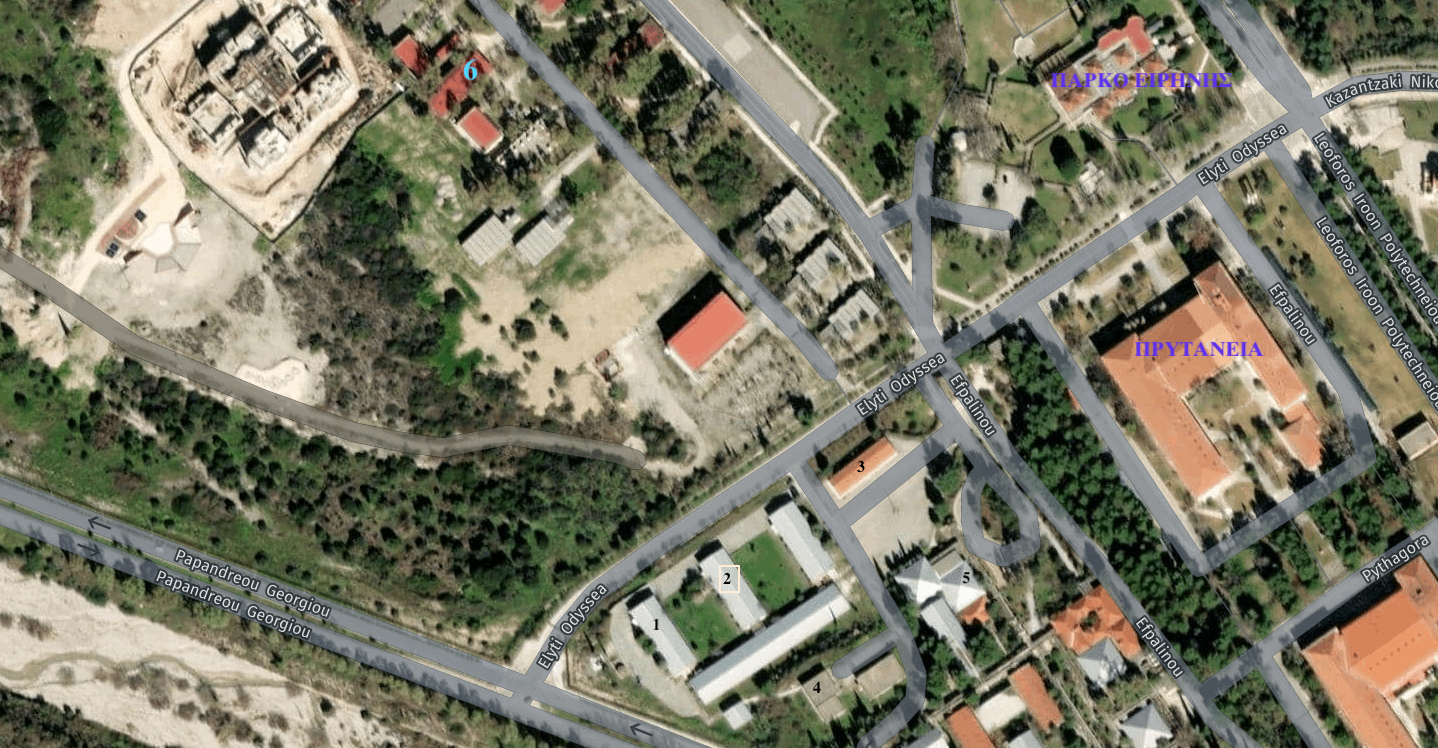 ΔΙΔΑΣΚΑΛΙΑ & ΔΙΑΔΙΚΤΥΑΚΗ ΤΕΧΝΟΛΟΓΙΑ
E-class: 95 προπτυχιακά μαθήματα 
(ψηφιακό υλικό για τα μαθήματα και επικοινωνία διδασκόντων-διδασκομένων)
https://eclass.upatras.gr/modules/auth/opencourses.php?fc=101 

Πρόσβαση στο διαδίκτυο για φοιτητές/φοιτήτριες από:
Βιβλιοθήκη του Τμήματος (2 θέσεις)
Αίθουσα ηλεκτρονικών υπολογιστών
eduroam
ΒΙΒΛΙΟΘΗΚΗ
Αναγνωστήριο / δανειστική

~ 17.000 βιβλία, περιοδικά, dvd, cd

2 H/Y

Σύνδεσμος: https://library.upatras.gr/
ΒΙΒΛΙΟΘΗΚΗ – ΓΝΩΣΤΙΚΑ ΠΕΔΙΑ
Δραματουργία
Ιστορία & θεωρία 
	θεάτρου / παράστασης
Θεατρικοί συγγραφείς
Αρχιτεκτονική θεάτρου
Κουκλοθέατρο 
Θέατρο στην εκπαίδευση
Ιστορία νεοελληνικής λογοτεχνίας 
Ιστορία εθνικών λογοτεχνιών
Μετάφραση & μεταφρασεολογία
Χορός
Μουσική
Κινηματογράφος 
Εικαστικές τέχνες
Λεξικά / εγκυκλοπαίδειες:
Θεάτρου
Ιστορίας 
Αρχαίας τέχνης
Νεότερης τέχνης

Αρχαίο θέατρο 
Σχολιασμένες εκδόσεις
Μεταφράσεις
Ερμηνευτικές μονογραφίες
Αρχαιογνωστικές εγκυκλοπαίδειες
ΙΣΤΟΣΕΛΙΔΑ ΤΟΥ ΤΜΗΜΑΤΟΣ
https://www.theaterst.upatras.gr/
Πληροφορίες για:
Τμήμα γενικά
Πρόγραμμα Σπουδών (προπτυχιακά θέματα)
Ιστοσελίδες διδασκόντων
Ανακοινώσεις [οι φοιτητές/ήτριες οφείλουν να παρακολουθούν καθημερινά τις ανακοινώσεις] 
Γενικές και των Προπτυχιακών Εκδηλώσεις
Χρήσιμους συνδέσμους

Διεύθυνση ηλεκτρονικού ταχ/μειου Γραμματείας Τμήματος: theatric@upatras.g
Ψηφιακές υπηρεσίες Πανεπιστημίου (1)
Πληροφορίες για τις ψηφιακές υπηρεσίες βρίσκονται συγκεντρωμένες στον σύνδεσμο
https://www.theaterst.upatras.gr/?page_id=10324  :
Οδηγίες για το e-class και το Zoom (τηλεδιασκέψεις)
Ανακοινώσεις Τμήματος και Γραμματείας
Ιδρυματικό email
Wifi/eduroam
Χρήσιμους συνδέσμους / Πληροφορίες για διδάσκοντες
Τεχνική υποστήριξη
Ψηφιακές υπηρεσίες Πανεπιστημίου (2)ΨΗΦΙΑΚΟ ΑΛΜΑhttps://www.upnet.gr/progress/
Σύστημα παροχής ηλεκτρονικών υπηρεσιών του Πανεπιστημίου Πατρών (ψηφιακή γραμματεία) προς τα μέλη της ακαδημαϊκής κοινότητας (φοιτητές, μέλη ΔΕΠ, εργαζόμενοι):
Εγγραφή φοιτητών/τριών – δήλωση μαθημάτων
Χορήγηση βεβαιώσεων και εγγράφων
Βαθμολόγηση - Έλεγχος Προόδου
Υπολογισμός και έκδοση πτυχίων
Erasmus – Πρακτική άσκηση
Ενημέρωση
ΣΠΟΥΔΕΣ ΣΤΟ ΤΜΗΜΑ ΘΕΑΤΡΙΚΩΝ ΣΠΟΥΔΩΝ
ΔΙΑΡΚΕΙΑ ΣΠΟΥΔΩΝ: 4 έτη / 8 εξάμηνα
Κάθε ακαδημαϊκό έτος διαιρείται σε δύο εξάμηνα (χειμερινό, εαρινό)
Εξέταση μαθημάτων: τα μαθήματα του χειμερινού εξαμήνου εξετάζονται στην εξεταστική του Φεβρουαρίου και του εαρινού στην εξεταστική του Ιουνίου. Επαναληπτική εξεταστική του Σεπτεμβρίου για τα μαθήματα και των δύο εξαμήνων του έτους
ΑΡΙΘΜΟΣ ΜΑΘΗΜΑΤΩΝ ΠΤΥΧΙΟΥ
Επιτυχής εξέταση σε 48 μαθήματα, τα οποία αντιστοιχούν σε 192 διδακτικές μονάδες και 240 ECTS*
*Σύστημα Μεταφερομένων Ακαδημαϊκών Μονάδων: δημιουργήθηκε από την Επιτροπή της Ευρωπαϊκής Ένωσης με σκοπό την προώθηση της αμοιβαίας αναγνώρισης των σπουδών μεταξύ των Α.Ε.Ι. της Ευρωπαϊκής Ένωσης
ΕΓΓΡΑΦΗ ΣΕ ΜΑΘΗΜΑΤΑ
Στη διά­ρκεια των δύο πρώ­των ε­ξα­μή­νων των σπου­δών του ο/η φοι­τη­τής/ήτρια ο­φεί­λει να εγ­γρά­φε­ται και να συμ­με­τέ­χει στις αν­τί­στοι­χες ε­ξε­τά­σεις, σε ό­χι λι­γό­τε­ρα α­πό τέσ­σε­ρα (4) και σε ό­χι πε­ρισ­σό­τε­ρα α­πό έξι (6) μα­θή­μα­τα κά­θε ε­ξά­μη­νο. 
Στο τρίτο, τέταρτο, πέμπτο, έκτο έβδο­μο και ό­γδο­ο εξάμηνο ο φοιτητής μπο­ρεί να εγ­γρά­φε­ται κα­τ’ α­νώ­τα­το ό­ριο σε δώδεκα (12) μα­θή­μα­τα. 
Κα­τά το τέ­ταρ­το έ­τος σπου­δών ο φοι­τη­τής ο­φεί­λει να εγ­γρα­φεί σε δύ­ο (2) του­λά­χι­στον μα­θή­μα­τα κά­θε εξά­μη­νο
ΕΓΓΡΑΦΗ ΣΕ ΜΑΘΗΜΑΤΑ
Η εγ­γρα­φή σε μα­θή­μα­τα των ο­ποί­ων οι ώ­ρες δι­δα­σκα­λί­ας συμπί­πτουν (ολικώς) δεν ε­πι­τρέ­πε­ται. Σε πε­ρί­πτω­ση κα­τά την ο­ποί­α εκ των υ­στέ­ρων δι­α­πι­στω­θεί εγ­γρα­φή σε μα­θή­μα­τα που συμ­πί­πτουν, δι­α­τη­ρεί­ται η εγ­γρα­φή (και ο αν­τί­στοι­χος βαθ­μός) μό­νον σε ένα α­πό τα μα­θή­μα­τα αυ­τά
Η εγγραφή στο e-class του μαθήματος δεν σημαίνει ότι έχετε κάνει πραγματική δήλωση του μαθήματος στο progress (ηλεκτρονική γραμματεία)
ΠΡΟΓΡΑΜΜΑ ΣΠΟΥΔΩΝ
Τα μα­θή­μα­τα δι­α­κρί­νον­ται ως προς την υ­πο­χρέωση εγ­γρα­φής σε αυτά των φοι­τη­τών σε:
υ­πο­χρε­ω­τι­κά, 
υ­πο­χρε­ω­τι­κά ε­πι­λε­γό­με­να (μα­θή­μα­τα δηλ. που ε­πι­λέ­γει κα­νείς α­πό συγ­κε­κρι­μέ­νο γνω­στι­κό αν­τι­κεί­με­νο ή κα­τη­γο­ρία μα­θη­μά­των),
ε­λεύ­θε­ρα ε­πι­λε­γό­με­να (μα­θή­μα­τα δηλ. α­πό ο­ποι­ο­δή­πο­τε γνω­στι­κό αν­τι­κεί­με­νο).
ΓΕΝΙΚΗ ΚΑΤΑΝΟΜΗ ΜΑΘΗΜΑΤΩΝ
ΕΓΓΡΑΦΗ ΣΕ ΜΑΘΗΜΑΤΑ
Δεν ε­πι­τρέ­πε­ται η εγ­γρα­φή φοι­τη­τών του 1ου & 2ου έτους σε ε­πι­λε­γό­με­να μα­θή­μα­τα που προσφέρονται σε μεγαλύτερα έτη. 
 Οι φοιτητές του 3ου & 4ου έτους μπορούν να δηλώνουν επιλεγόμενα μαθήματα όλων των ετών. 
Η παρακολούθηση των εργαστηρίων και των σεμιναρίων είναι υποχρεωτική.
Οι φοιτητές πρέπει να έχουν κατ’ ελάχιστον 5 παρουσίες στα επιλεγόμενα μαθήματα που δηλώνουν προκειμένου να λάβουν μέρος στις εξετάσεις των μαθημάτων αυτών
ΠΡΟΓΡΑΜΜΑ ΣΠΟΥΔΩΝ
ΠΡΟΑΠΑΙΤΟΥΜΕΝΑ
— ΑΘ 011: «Ει­σα­γω­γή στο αρ­χαί­ο θέ­α­τρο».
— ΘΕ 041: «Ει­σα­γω­γή στη θε­α­τρο­λο­γί­α (νε­ό­τε­ρο θέ­α­τρο)»
— ΓΚ 053: «Ει­σα­γω­γή στην ι­στο­ρί­α και θε­ω­ρί­α του κινη­μα­το­γρά­φου
— ΠΚ 081: «Διδακτική του θεάτρου Ι: Εισαγωγή στη θεατρική αγωγή (θεωρία και πρακτική)»
—  ΠΚ 817 «Εισαγωγή στην ψυχολογία της τέχνης-Εμπειρική αισθητική»
— ΣΕΜ 071: «Σε­μι­νά­ριο Ι (Αρ­χαί­ο Θέ­α­τρο)
— ΕΡΓ 065: «Εισαγωγή στην υποκριτική»
__ ΕΡΓ 626: «Εισαγωγή στη σκηνοθεσία»

Επειδή οι φοιτητές του Α΄ έτους εξαιρούνται των προαπαιτούμενων μαθημάτων, δεν μπορούν να δηλώσουν μαθήματα επιλογής από τις κατηγορίες ΑΘ και ΘΕ.
ΠΡΟΣΦΕΡΟΜΕΝΟ ΠΡΟΓΡΑΜΜΑ ΣΠΟΥΔΩΝ 2024-25 – Α΄ ΕΤΟΣ
1ο εξάμηνο σπουδών
2ο εξάμηνο σπουδών
[1] Επεξήγηση συντομογραφιών: Π= Παράδοση, Σ= Σεμινάριο, Ε= Εργαστήριο
Ωρολόγιο πρόγραμμα 2024-25Χειμερινό εξάμηνο
Πρόγραμμα Σπουδών
Δικαίωμα αναβαθμολόγησης σε δύο (για Α΄ & Β΄ έτη) ή τέσσερα (για Γ΄ & Δ΄ έτη) υποχρεωτικά μαθήματα στην εξεταστική Σεπτεμβρίου του ίδιου έτους, 
μετά από αίτηση στη Γραμματεία τον Ιούλιο
Για να μην τρέχετε και δεν φτάνετε την ώρα έκδοσης του πτυχίου …..
Οφείλετε να μελετήσετε προσεκτικότατα τον:

Οδηγό Σπουδών του Τμήματος
&
Κανονισμό Σπουδών του Τμήματος

οι Οδηγοί είναι αναρτημένοι στην ιστοσελίδα του Τμήματος       Προπτυχιακά Θέματα
ΔΙΔΑΚΤΙΚΗ ΕΠΑΡΚΕΙΑ
Το Πρόγραμμα σπουδών του Τμήματος παρέχει στους φοιτητές και στις φοιτήτριες με έτος εισαγωγής έως και το ακ. έτος 2023-2024 επάρκεια για να διδάξουν στην Πρωτοβάθμια και Δευτεροβάθμια Εκπαίδευση της Ελλάδας.

Μετά την ψήφιση του νόμου 4957/2022, παιδαγωγική επάρκεια και βεβαίωση θα παραχωρείται με την ολοκλήρωση ειδικού προγράμματος παιδαγωγικών μαθημάτων που θα προσφέρεται από τα παιδαγωγικά τμήματα
Σύμβουλος Σπουδών
Α΄ έτους
Αικατερίνη Σαβράμη
ΣΥΓΓΡΑΜΜΑΤΑ
- Διανομή δωρεάν διδακτικών συγγραμμάτων:
 ηλεκτρονικό σύστημα Εύδοξος
https://eudoxus.gr/
 Ανώτατο όριο διδακτικών συγγραμμάτων για κάθε φοιτητή/ήτρια: 44
- Διανομή διδακτικών σημειώσεων μέσω e-class
ERASMUS ΣΠΟΥΔΩΝ
https://erasmus.upatras.gr/ 
Βασικές προϋποθέσεις για την κινητικότητα των φοιτητών για σπουδές είναι:
Ελάχιστη διάρκεια παραμονής 3 μήνες και μέγιστη 12 μήνες ανά κύκλο σπουδών. 
Οι φοιτητές να είναι εγγεγραμμένοι τουλάχιστον στο δεύτερο έτος σπουδών και να έχουν ολοκληρώσει επιτυχώς τα μαθήματα του πρώτου έτους.
H γνώση ξένης γλώσσας, επιπέδου Β2 (τουλάχιστον)
Ύπαρξη Διμερούς Συμφωνίας με το Ίδρυμα Υποδοχής (ξένο Πανεπιστήμιο)
Υπογραφή Συμφωνίας Σπουδών (Learning Agreement) από τον φοιτητή/τρια και τους αντίστοιχους συντονιστές Erasmus+.
Χορήγηση πιστοποιητικού αναλυτικής βαθμολογίας (Transcript of Records) από το Πανεπιστήμιο Υποδοχής
Πλήρης αναγνώριση επιτυχούς παρακολούθησης μαθημάτων (εφαρμογή ECTS).
ERASMUS ΣΠΟΥΔΩΝ
ΣΥΝΕΡΓΑΖΟΜΕΝΑ ΤΜΗΜΑΤΑ 
https://erasmus.upatras.gr/agreements/erasmus/list?department_id=41 

Vilnius, Lithuanian Academy of Music and Theatre,  Βίλνιους Λιθουανία
Istanbul Yeni Yuzyil Universitesi, Κωνσταντινούπολη Τουρκία
University Of Lodz, Λοτζ Πολωνία
Universität des Saarlandes, Σαάρμπρυκεν Γερμανία
Università di Pisa, Πίζα Ιταλία
Winchester University, Μεγάλη Βρετανία (μόνο για προσωπικό)
ERASMUS ΠΡΑΚΤΙΚΗΣ ΑΣΚΗΣΗΣ
Δυνατότητα για πρακτική εξάσκηση σε εταιρείες, εκπαιδευτικά και ερευνητικά κέντρα, οργανισμούς κατάρτισης είναι:
Βασικές προϋποθέσεις συμμετοχής:
Οι φοιτητές να είναι υπήκοοι χώρας που συμμετέχει στο Πρόγραμμα Erasmus
Ελάχιστη διάρκεια παραμονής 2 μήνες και μέγιστη 12 μήνες ανά κύκλο σπουδών. 
Σύναψη Σύμβασης Κινητικότητας μεταξύ του φοιτητή και του ιδρύματος προέλευσης
Σύναψη Συμφωνίας Κατάρτισης (Learning Agreement), μεταξύ του φοιτητή, του ιδρύματος προέλευσης μια του φορέα υποδοχής
ΠΡΑΚΤΙΚΗ ΑΣΚΗΣΗ
Στο τρίτο ή στο τέταρτο έτος πραγματοποιείται πρακτική άσκηση φοιτητών ως επιλεγόμενο μάθημα
Διαρκεί δύο (2) μήνες και είναι πλήρους απασχόλησης, σύμφωνα με τις ανάγκες και το ωράριο των φορέων εργασίας
Συνεργαζόμενοι φορείς: ΔΗΠΕΘΕ Πάτρας, Δήμος Πατρέων, Δήμος Αγρινίου, Φεστιβάλ Αθηνών, Ίδρυμα Νιάρχος
ΠΑΡΑΡΤΗΜΑ ΔΙΠΛΩΜΑΤΟΣ
Χορηγείται μετά το τέλος των σπουδών στην ελληνική και αγγλική γλώσσα
Περιέχει πληροφορίες για τη φύση, το επίπεδο, και το περιεχόμενο σπουδών του πτυχιούχου σύμφωνα με κοινές προδιαγραφές της ΕΕ
Περιγράφει μαθήματα που παρακολούθησε ο/η κάτοχος και τα οποία δεν συμπεριλή-φθηκαν στο πτυχίο
Εργαστήριο Σκηνικής Πράξης και ΛόγουΣτόχοι
Σύνδεση της θεωρητικής γνώσης που προσφέρεται στο Τμήμα με τη σκηνική πράξη  
Εργαστηριακή προσέγγιση ζητημάτων θεατρικής παιδείας, έκφρασης, λόγου, κίνησης και παράστασης Αρχαίου Θεάτρου με προγράμματα ΚΕΔΙΒΙΜ*
Η πρακτική και οι εφαρμογές της σκηνικής τέχνης του Θεάτρου για παιδιά και εφήβους και της Διδακτικής του θεάτρου
Ιστοσελίδα: https://esplo.theatrical.upatras.gr/
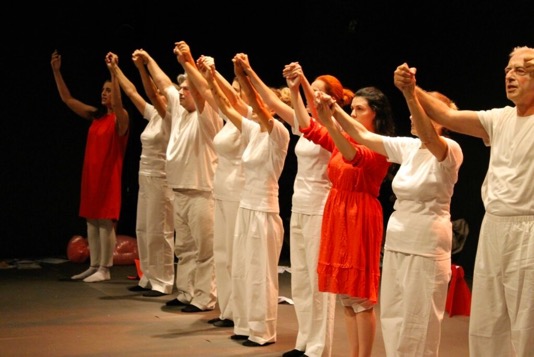 *Κέντρα Επιμόρφωσης και Δια Βίου Μάθησης
ΜΕΤΑΠΤΥΧΙΑΚΕΣ ΣΠΟΥΔΕΣΑ΄ ΚΥΚΛΟΥ
(1) ΠΡΟΓΡΑΜΜΑ ΜΕΤΑΠΤΥΧΙΑΚΩΝ ΣΠΟΥΔΩΝ: 	Αρχαίο ελληνικό θέατρο και πρόσληψή του στους νεότερους χρόνους (διάρκεια κύκλου: δύο έτη)
(2) ΠΡΟΓΡΑΜΜΑ ΜΕΤΑΠΤΥΧΙΑΚΩΝ ΣΠΟΥΔΩΝ: Ειδικές προσεγγίσεις στις παραστατικές τέχνες και τον κινηματογράφο (ιστορία, θεωρία, πολιτικές της ταυτότητας ) (διάρκεια κύκλου 2 έτη)
ΜΕΤΑΠΤΥΧΙΑΚΕΣ ΣΠΟΥΔΕΣΒ΄ ΚΥΚΛΟΥ
Εκπόνηση διδακτορικής διατριβής στο θέατρο και στον κινηματογράφο (ελάχιστη διάρκεια κύκλου: τρία έτη)
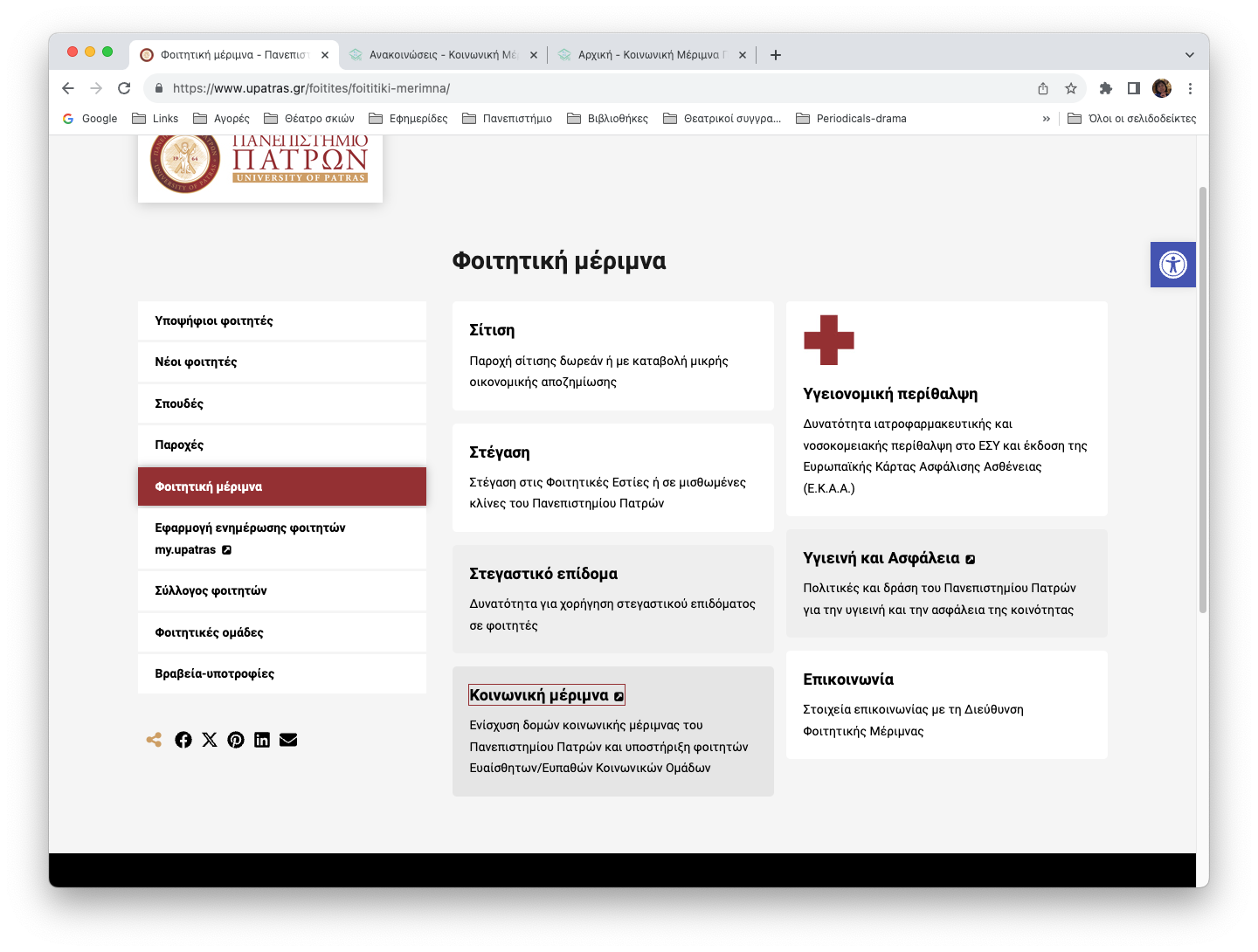 Συνήγορος του Φοιτητή
Θεσμός που αποσκοπεί στη διαμεσολάβηση μεταξύ, από τη μία πλευρά των φοιτητριών και φοιτητών και από την άλλη των θεσμικών οργάνων, διδασκόντων/ουσών, υπηρεσιών ή στελεχών του Πανεπιστημίου
https://synigorosfoititi.upatras.gr/  
τηλ. 2610.969650
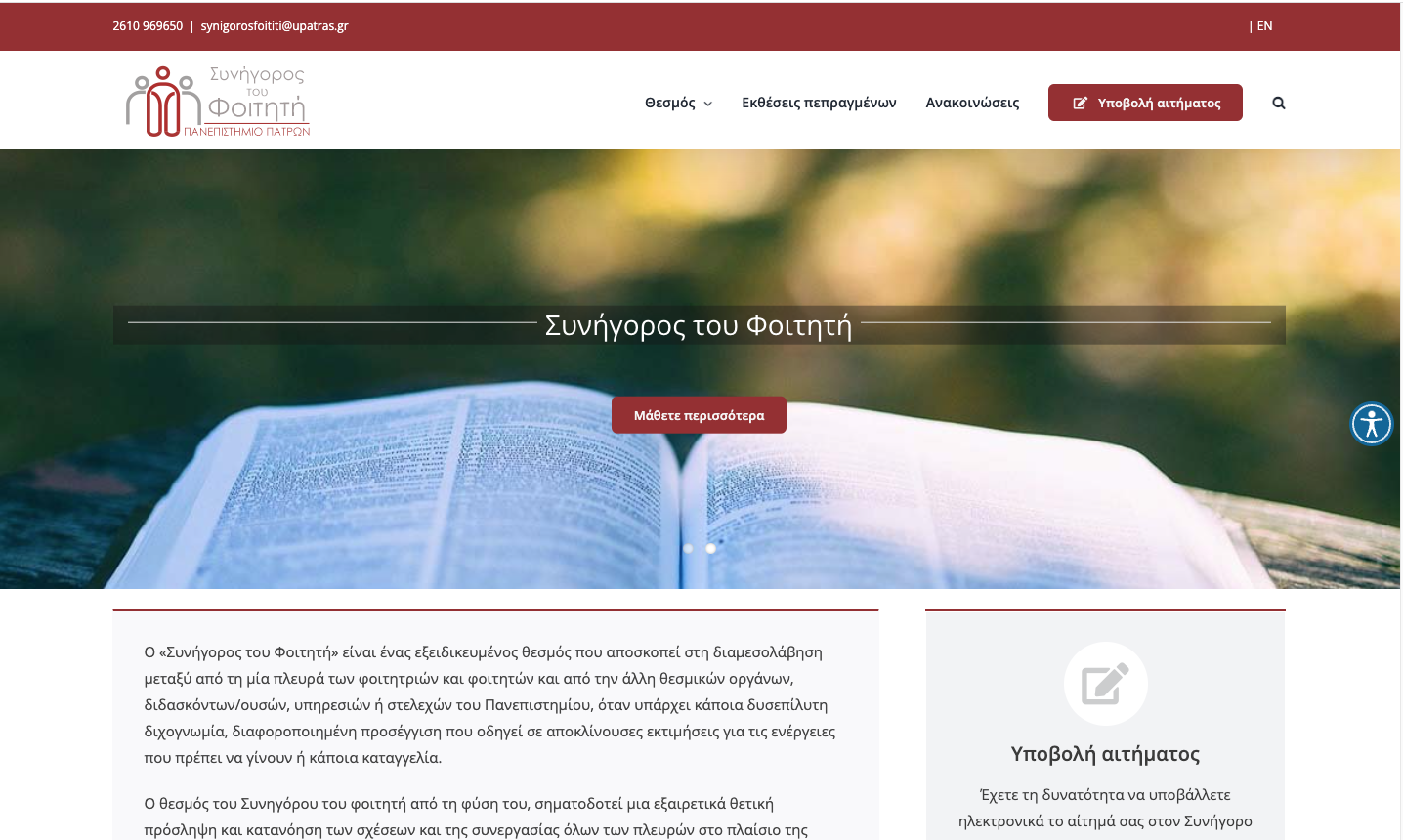 ΕΠΑΓΓΕΛΜΑΤΙΚΗ ΑΠΟΚΑΤΑΣΤΑΣΗ ΑΠΟΦΟΙΤΩΝ
Δημοτική Εκπαίδευση: Θεατρική Αγωγή
Μέση Εκπαίδεση: Θεατρολογία
Καλλιτεχνική σταδιοδρομία: ηθοποιοί, σκηνοθέτες, παραγωγοί (με την προϋπόθεση ότι θα φοιτήσουν και σε δραματική σχολή)
Ημερήσιος και περιοδικός τύπος 
Θεατρικοί οργανισμοί: δραματολόγοι
Δραματικές σχολές: καθηγητές
Σε οργανισμούς: υπεύθυνοι θεατρικών και πολιτιστικών εκδηλώσεων
Γενικός οδηγός για τη φοίτηση στο Πανεπιστήμιο Πατρών γενικά περιέχεται στον παρακάτω σύνδεσμο
- ΕΓΓΡΑΦΕΣ 
- ΑΚΑΔΗΜΑΪΚΗ ΤΑΥΤΟΤΗΤΑ & ΠΑΣΟ
ΣΥΓΓΡΑΜΜΑΤΑ
ΠΑΡΟΧΕΣ ΣΙΤΙΣΗ - ΣΤΕΓΑΣΗ
ERASMUS
ΚΕΝΤΡΙΚΗ ΒΙΒΛΙΟΘΗΚΗ ΠΑΝΕΠΙΣΤΗΜΙΟΥ ΠΑΤΡΩΝ 
Η ΖΩΗ ΣΤΟ ΠΑΝΕΠΙΣΤΗΜΙΟ 
ΜΕΤΕΓΓΡΑΦΕΣ
https://www.upatras.gr/foitites/protoeteis/ilektronikos-odigos/
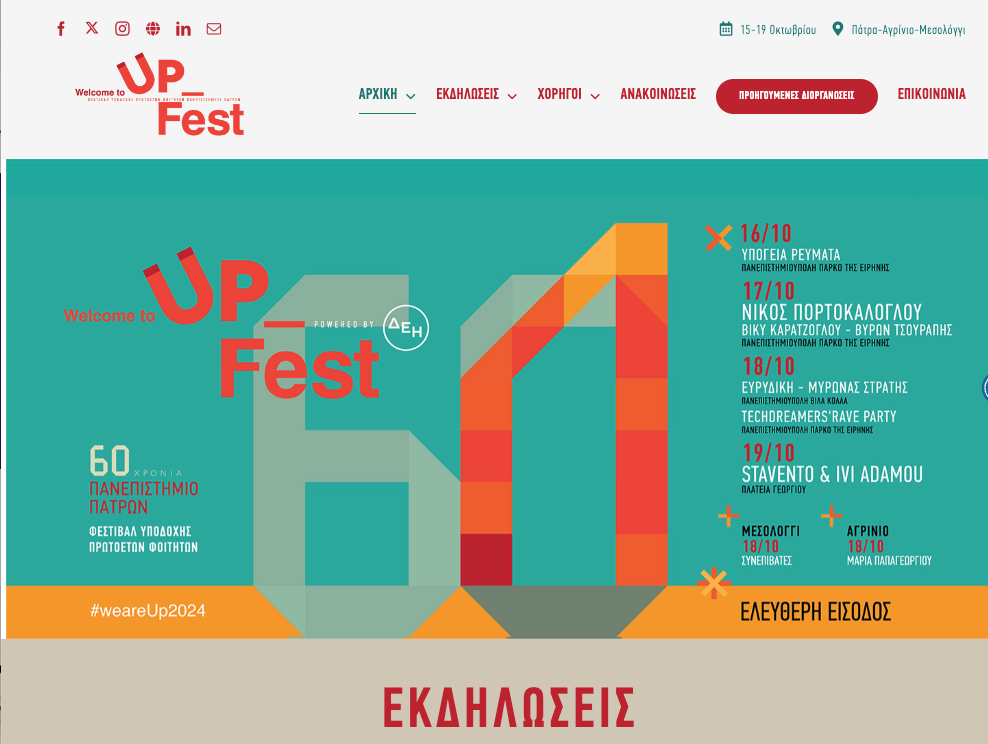 https://welcometoup.upatras.gr/
Καλή ακαδημαϊκή χρονιά